GOLDEN RULES

PRESENTED BY:
Estefanía   Rivera  Rodríguez 
Daniela Villa  Cadavid
Camila  Sepúlveda  Rico 
Daniel  Gaviria   Gonzales 


Collaborative team 
 in 9°3


Institución Educativa José Miguel De
Restrepo  y Puerta

COPACABANA
2013
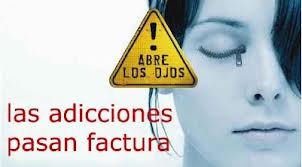 GOLDEN  RULES  TO
NO  INVOLVE    WITH   DRUGS
1. To  avoid  the curiosity   to taste
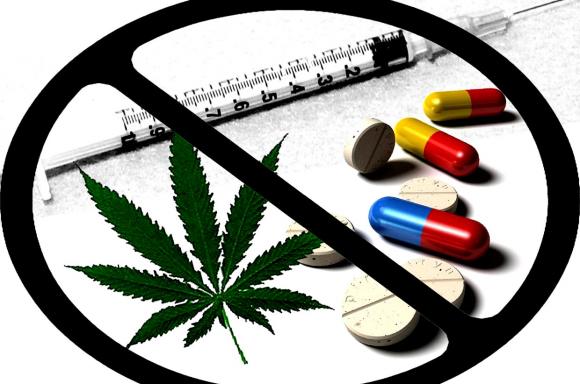 Evitar  la  curiosidad  de probar
2. To avoid  the  frienship  with person  what consumed
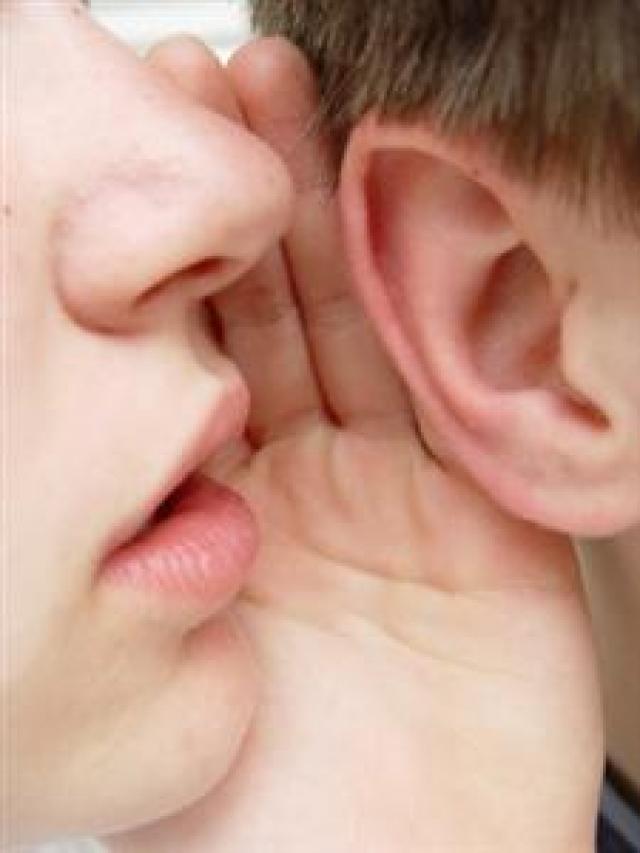 Evitar la amistad  con personas que  consumen
3. Make  good  decisions
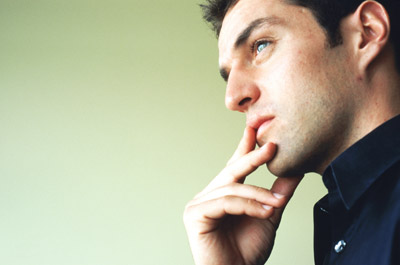 Tomar  buenas  decisiones
4. Say NOT to the bad friends
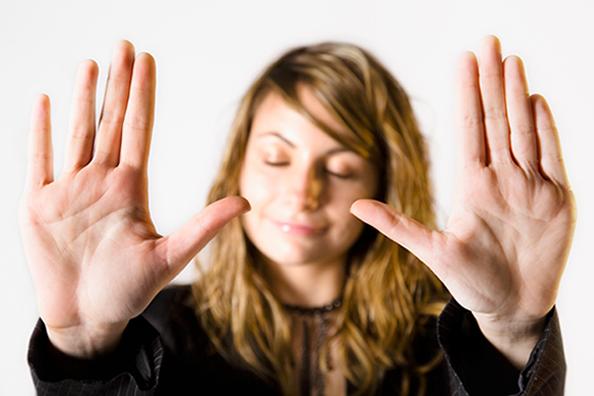 Decir NO a las  malas  
amistades
NO
NO
5. Not let carry of the sensation
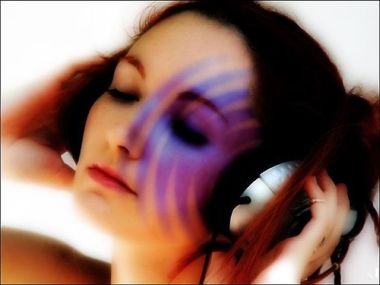 No dejarse llevar de la
 sensación
6. Leave of  the bad friends
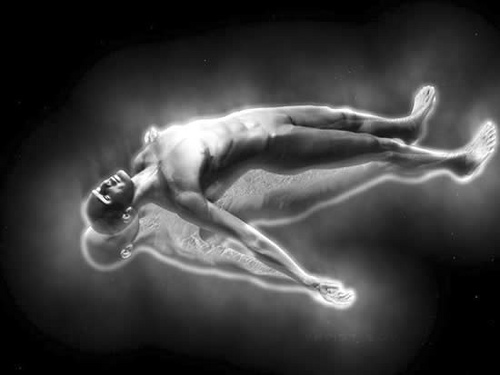 Separarse de las malas 
amistades
7. Not  get into the  drugs  by fashion
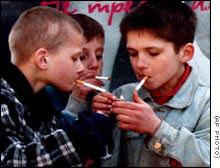 No meterse  las drogas
 por moda
8. Be  responsible 
 with our  acts
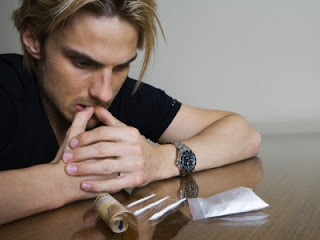 Ser  responsables con  nuestros  actos
9. Lovig and not get into in these addiction
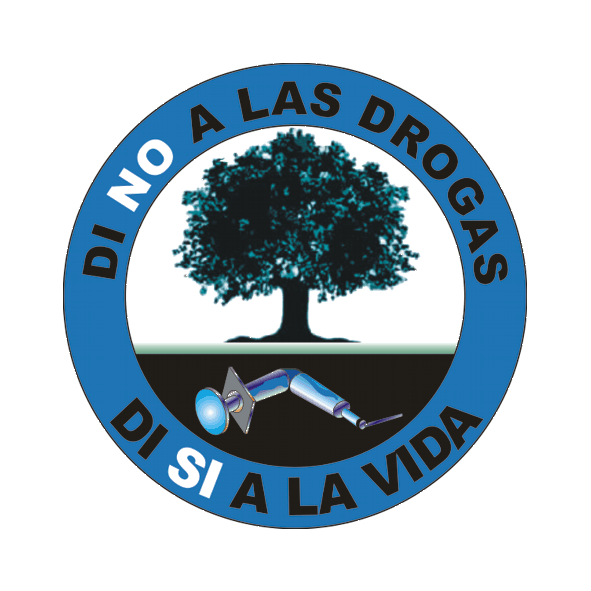 Quererse  y no meterse en estos vicios
10. Seek  helé  from  others
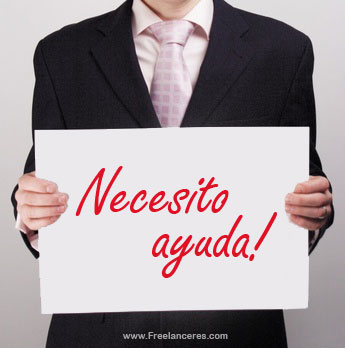 Pedir ayuda a  los demás
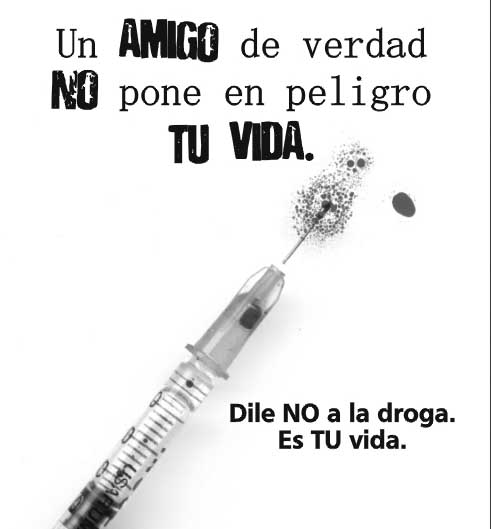 Watch the video. http://www.youtube.com/watch?v=0KL0py7i0nA